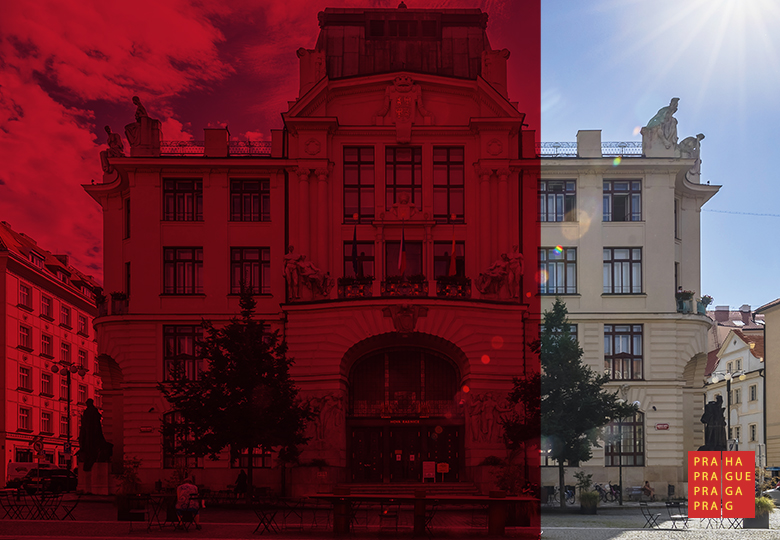 Projekt finanční podpory
8.1.2021
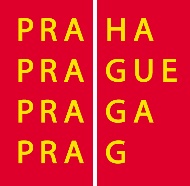 Tento dokument může obsahovat důvěrné informace a je určen výhradně pro potřeby MHMP
1
Stav projektu
Projekt byl schválen
Definují se cíle, vyjasňuje se zadání
Připravuje se pilotní projekt pro Kulturu a Sport
Byl definován vývojový tým za OICT
Za IAP si to přebírá nový projektový manažér Lenka Zohnová 
Procesy řeší OVO (pan ředitel Lísal)
Legislativu a metodiku bude řešit pracovní skupina pod vedením JUDr. Folbera 
IAP objednalo úvodní analýzy u OICT
2
Další postup
Příprava nových žádostí na další období – Ing. Fuxová
Elektronizace formuláře a vyzkoušení v rámci jednotlivých odborů (praktické vyzkoušení)
Povinná data
Variabilní data
Vytvoření datové sady v rámci DataHub
Definice procesů OICT – OVO na základě požadavků pracovní skupiny Grantů vedené JUDr. Folberem
Integrace na ostatní systémy Magistrátu (IAP)
3
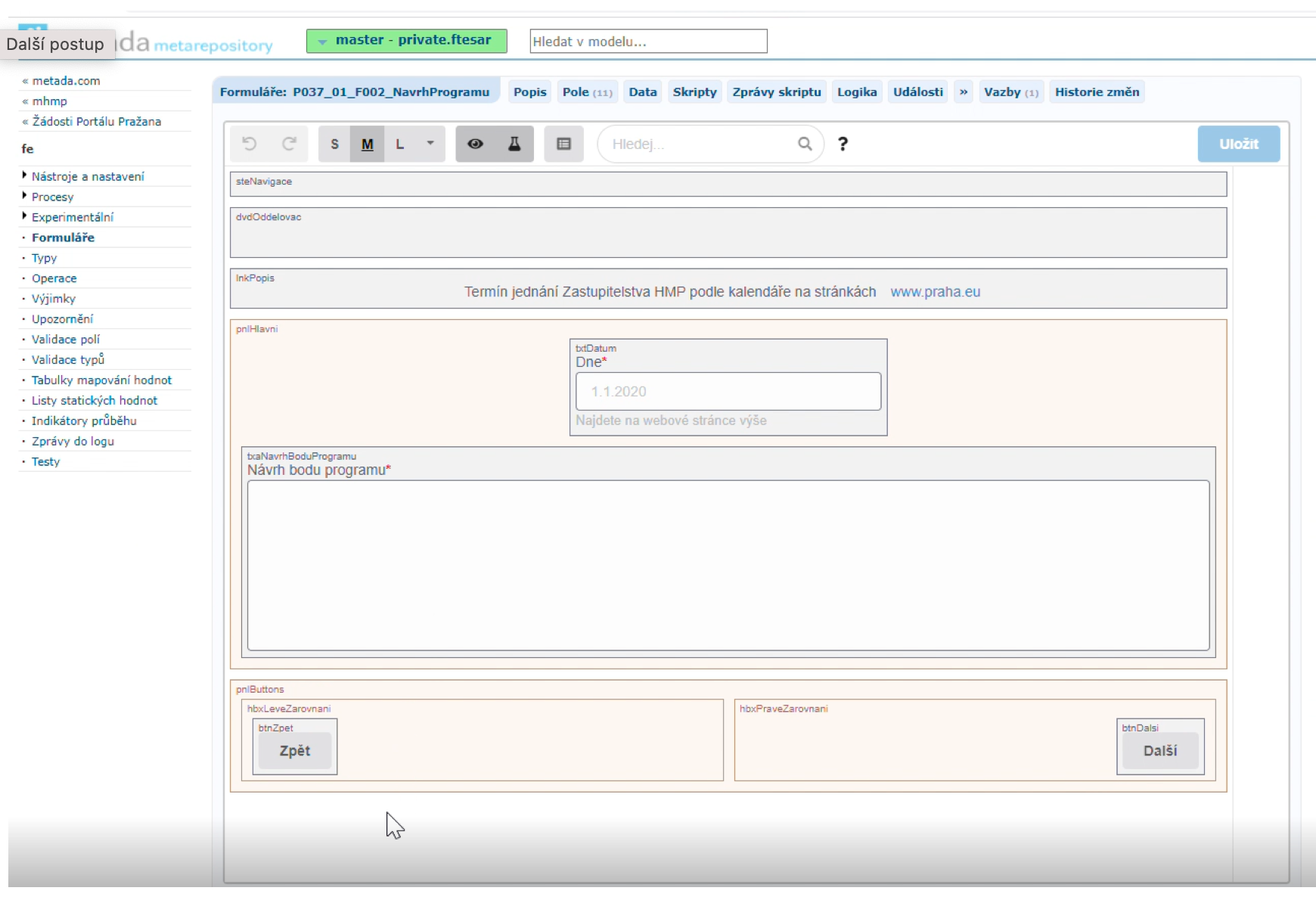 Formuláře
4
Ukázka
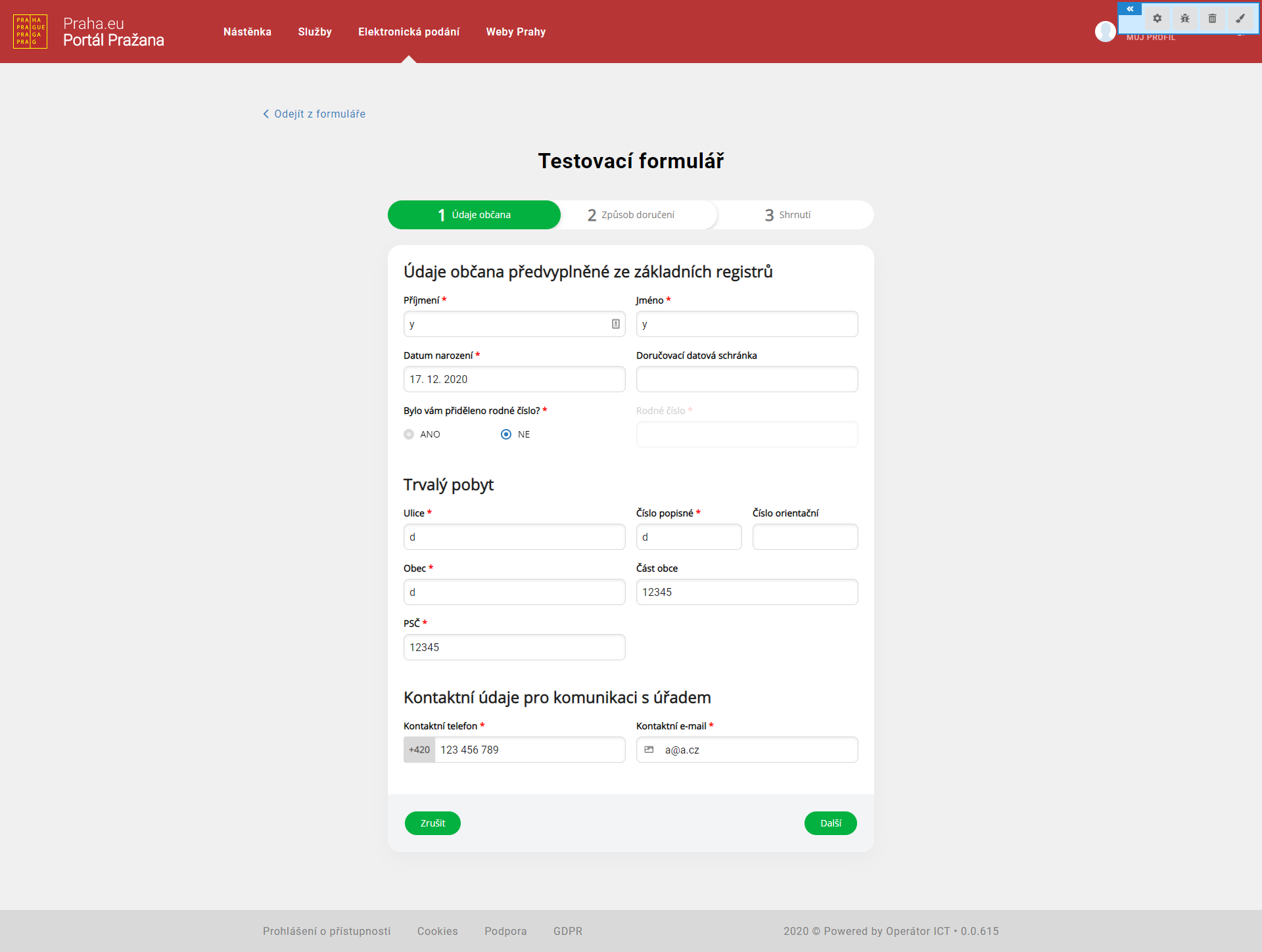 5
Děkujeme za pozornost
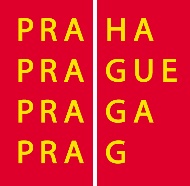